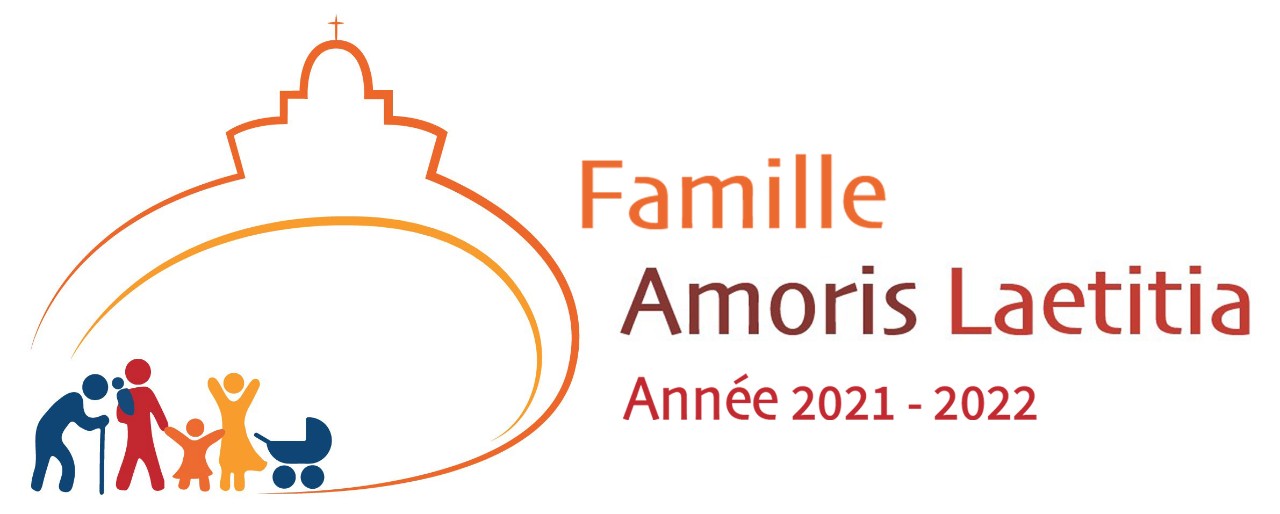 19 mars 2021 : Saint Joseph
25 - 26 juin 2022 : 

L'amour familial : vocation et chemin de sainteté
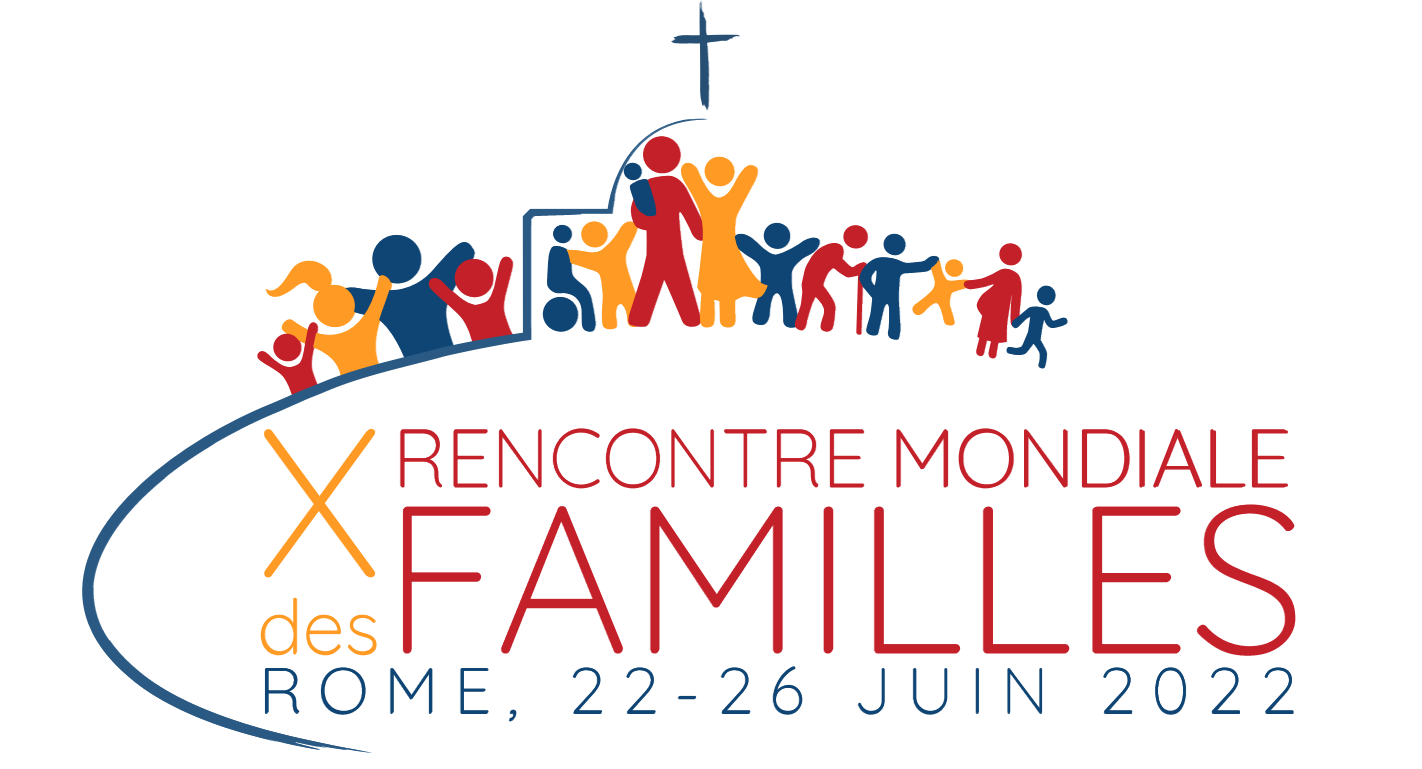 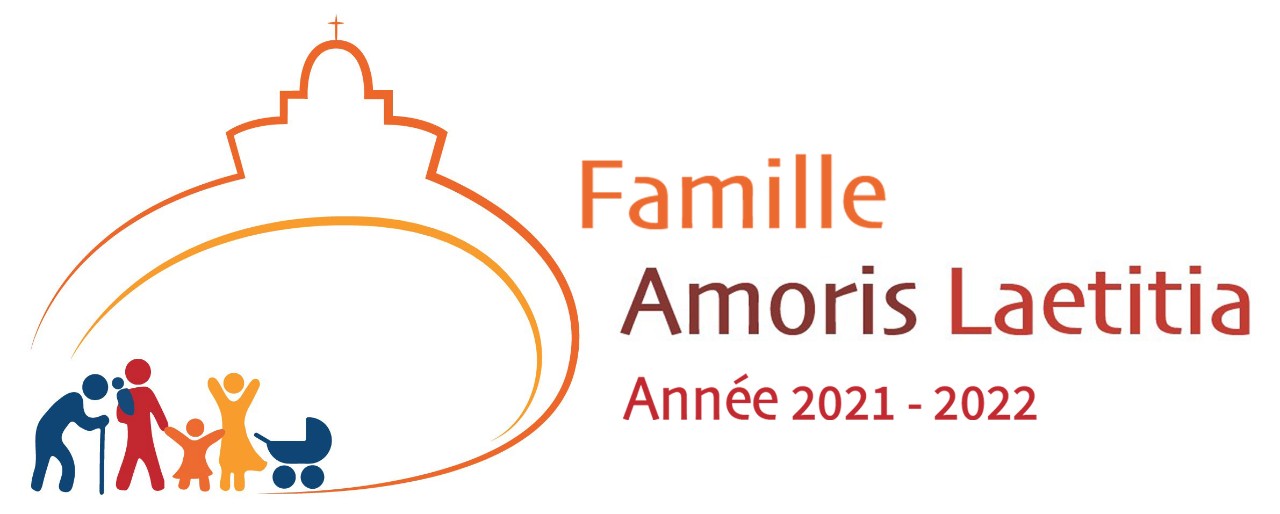 Les incontournables d'Amoris Laetitia

Cultiver la joie de l'amour 
Proposer la bonne nouvelle du mariage 
Accueillir inconditionnellement, adopter le regard miséricordieux de Jésus
Cette Exhortation acquiert un sens spécial dans le contexte de cette Année Jubilaire de la Miséricorde. [...] elle vise à encourager chacun à être un signe de miséricorde et de proximité là où la vie familiale ne se réalise pas parfaitement ou ne se déroule pas dans la paix et la joie.  (AL 5)
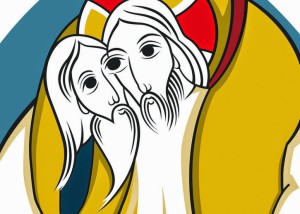 Jésus a regardé avec amour et tendresse les femmes et les hommes qu’il a rencontrés, en accompagnant leurs pas avec vérité, patience et miséricorde, tout en annonçant les exigences du Royaume de Dieu. (AL 60)
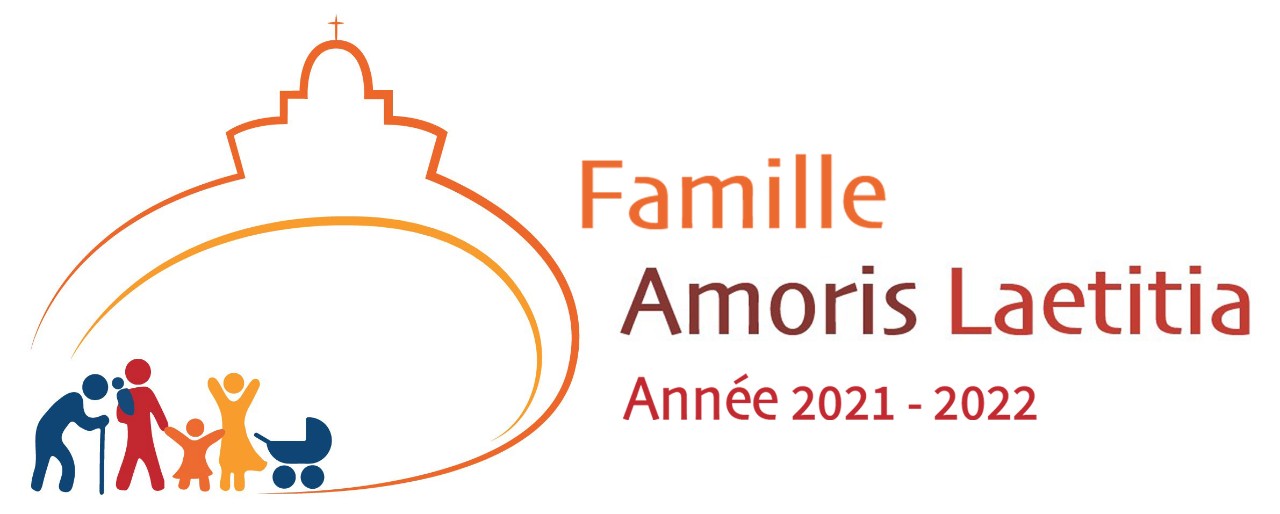 Les incontournables d'Amoris Laetitia

Cultiver la joie de l'amour 
Proposer la bonne nouvelle du mariage 
Accueillir inconditionnellement, adopter le regard miséricordieux de Jésus 
Partir du réel, du complexe, de la fragilité (La réalité est plus importante que l’idée)
Regarder d'abord ce qui est beau et bon dans les familles
Développer la conscience, la responsabilité, la liberté de chacun
Se mettre en chemin (Le temps est supérieur à l’espace)
Intégrer tout le monde
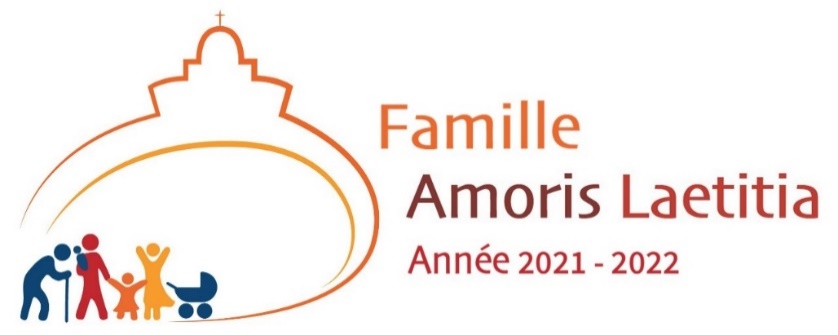 Ch 6 : QUELQUES PERSPECTIVES PASTORALES
Toute l’Église [est appelée] à « une conversion missionnaire […] : il est nécessaire de ne pas s’en tenir à une annonce purement théorique et détachée des problèmes réels des gens, [mais] faire connaître par l’expérience que l’Évangile est une réponse aux attentes les plus profondes de la personne humaine. » (AL 201)
les familles chrétiennes, par la grâce du sacrement de mariage, sont les principaux acteurs de la pastorale familiale, surtout en portant le témoignage joyeux des époux et des familles, Églises domestiques.(AL 200)
C’est la paroisse qui offre la contribution principale à la pastorale familiale. Elle est une famille de familles. (AL 202)
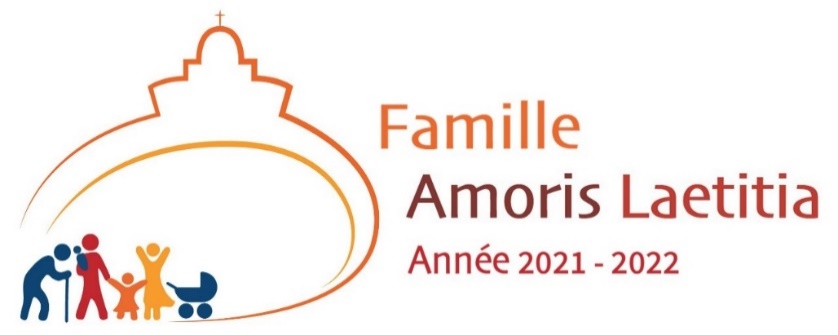 Ch 6 : QUELQUES PERSPECTIVES PASTORALES
Les premières années de mariage sont une période vitale et délicate durant laquelle les couples prennent davantage conscience des défis et de la signification du mariage. D’où l’exigence d’un accompagnement pastoral qui se poursuive après la célébration du sacrement (cf. Familiaris consortio). Dans cette pastorale, la présence de couples mariés ayant une certaine expérience apparaît d’une grande importance. La paroisse est considérée comme le lieu où des couples expérimentés peuvent se mettre à la disposition des couples plus jeunes, […] en encourageant les couples à se réunir régulièrement pour favoriser la croissance de la vie spirituelle et la solidarité au niveau des exigences concrètes de la vie. (AL 223)
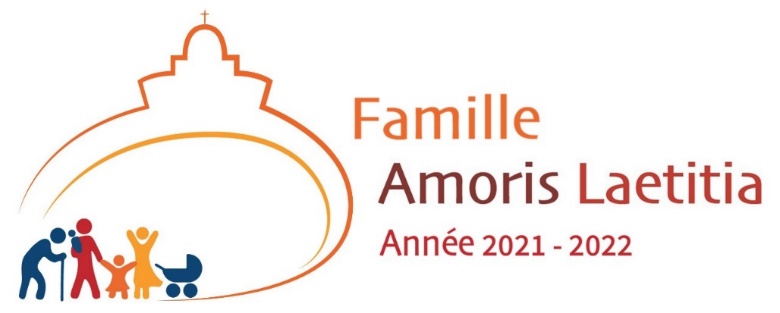 Ch 6 : QUELQUES PERSPECTIVES PASTORALES
Guider les fiancés sur le chemin de la préparation au mariage

Accompagner dans les premières années de la vie matrimoniale

Éclairer les crises, les angoisses et les difficultés
Accompagner après les ruptures et les divorces                        🡪 ch 8 : Accompagner, discerner et intégrer la fragilité
Certaines situations complexes

Quand la mort transperce de son aiguillon
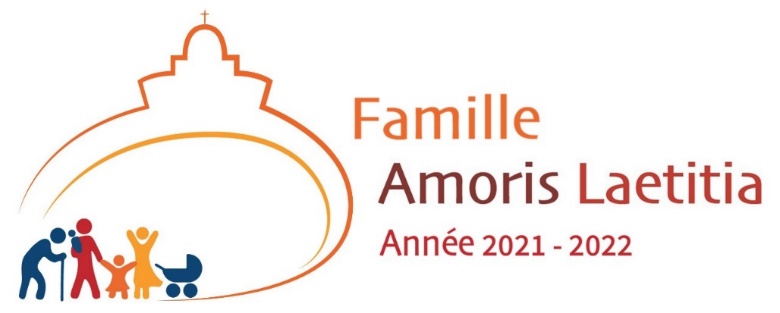 Conclusion
«  ….aucune famille n’est une réalité céleste et constituée une fois pour toutes, mais la famille exige une maturation progressive de sa capacité d’aimer. (…) Cheminons, familles, continuons à marcher ! Ce qui nous est promis est toujours plus. Ne désespérons pas à cause de nos limites, mais ne renonçons pas non plus à chercher la plénitude d’amour et de communion qui nous a été promise. » (AL 325)